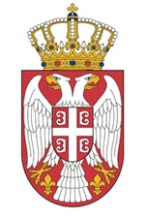 Republic of Serbia
MINISTRY OF
ENVIRONMENTAL PROTECTION
Establishing Transparency Framework - Republic of Serbia -Danijela Bozanic, HeadClimate Change Department Ministry for Environmental Protection
NDC tracking in the framework of CBIT
NDC tracking in CBIT proposal
Increas of importance of the issue;
NDC based on sectoral PAMs; 
There is no obligation for monitoring of PAMs;
Luck of knowledge of sectoral ministries; 
Implementation of the Law on Climate change;
Fulfillment of international obligations;

GHG Inventory development and maintaining by the SEPA – legally presribed/improvement needed.
NDC tracking - mitigation
Improvement of institutional/technical capacities for transparency of mitigation and adaptation in relevant sectors; 
Sustainable system for the assessment and tracking of the implementation of NDCs - capacities of competent institutions for development of  projections and monitoring of PAM implementation;
Guidelines for reporting financial, technology transfer and capacity-building support needed and received into the MRV system;
E- tool for reporting:
	- on implementation/planning/continuous improvement of the NDCs sectoral activities;
	- of local communities/business sector on NDC related activities.
NDC tracking – adaptation
Analytical approach to costs and benefits of the implementation of NDCs adaptation measures, and financing possibilities;
E-tool for reporting on implementation/planning/continuous improvement of NDC adaptation measures and on occurrences of floods, extreme temperatures, droughts, and other extreme weather, as well as on their consequences. 

GHG Inventory improvement. 
Regional peer exchanges on NDC planning and implementation and on the enhanced transparency framework conducted.
CBIT will be instrumental for NDC tracking
Assessment of the resources (financial and institutional) needed to implement NDC’s specific mitigation policies and measures, with a gender-sensitive approach; 
Identification of needs and gaps of relevant institutions and local communities for reporting;
Preparation of NDC tracking and reporting training programme, with gender sensitive approach;
Development of protocol in regard to NDC revision on a continuous base;
Development of relevant Guidelines.
THANK YOU FOR ATTENTION!